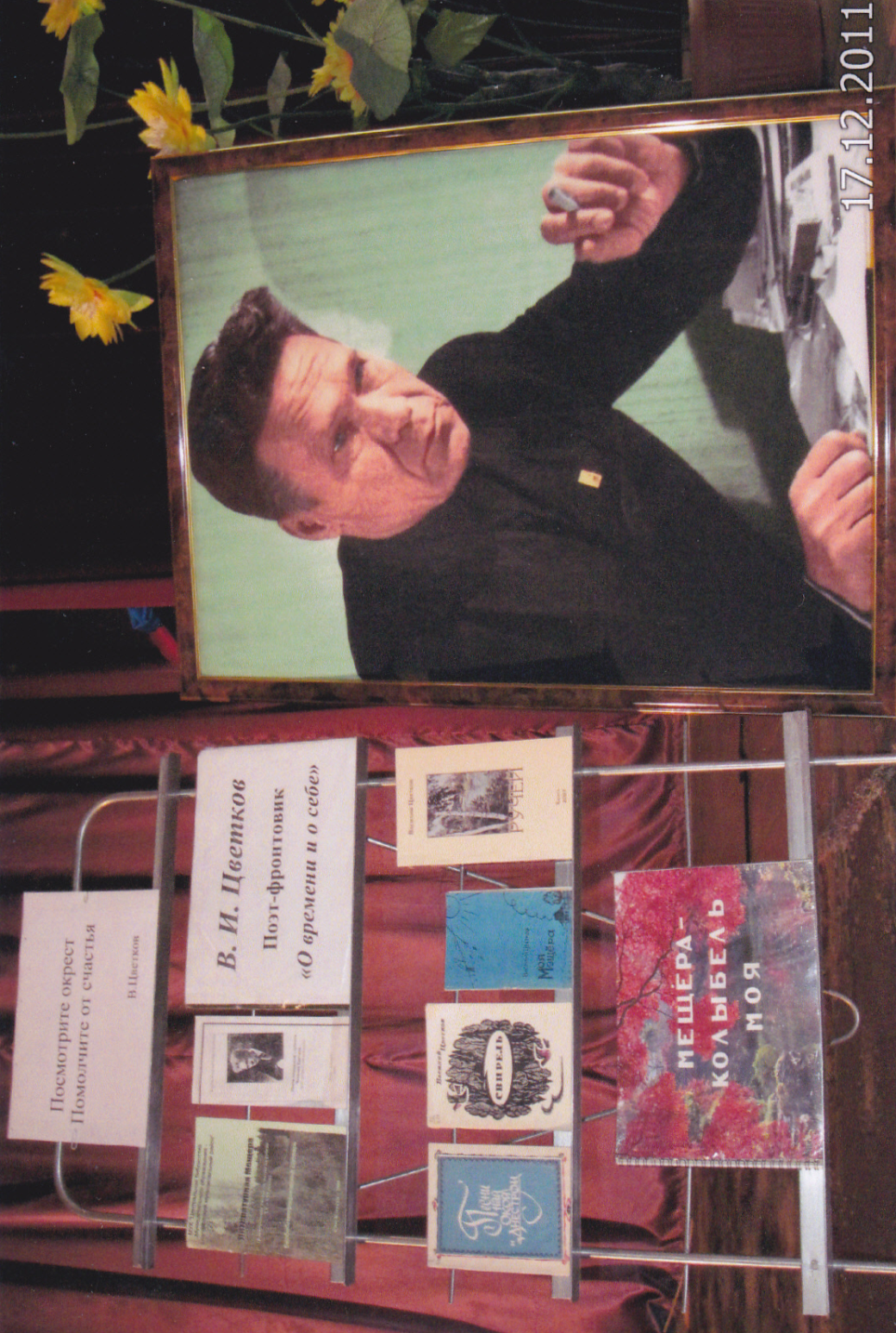 Василий Иванович Цветков
Буду жить, пока не скажут люди:
- ВСЕ, ЧТО МОГ, СУМЕЛ ОН СОВЕРШИТЬ!
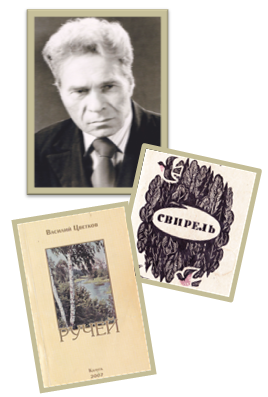 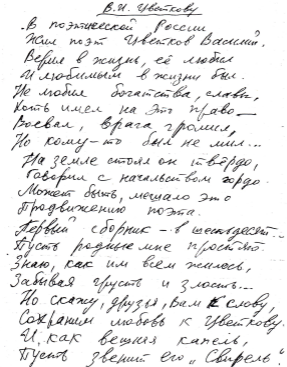 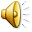 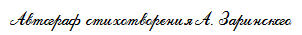 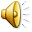 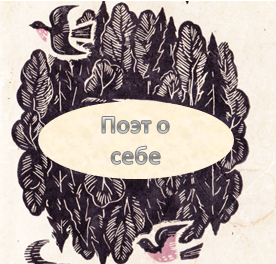 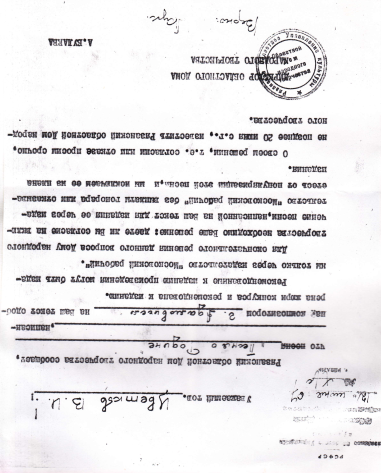 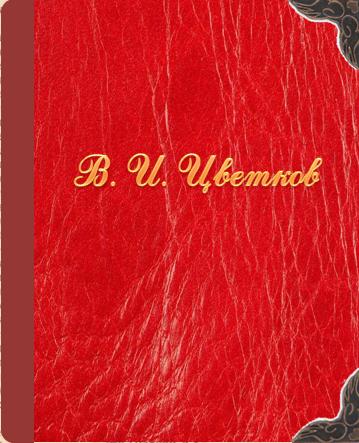 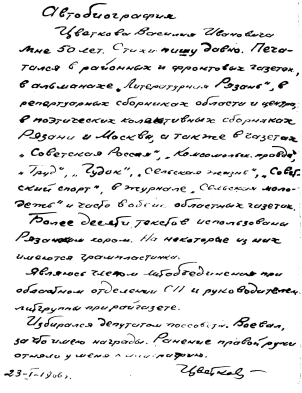 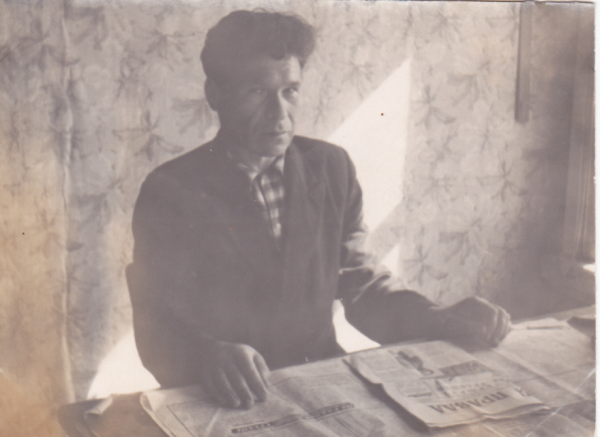 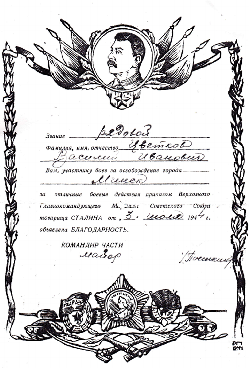 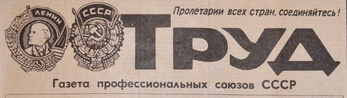 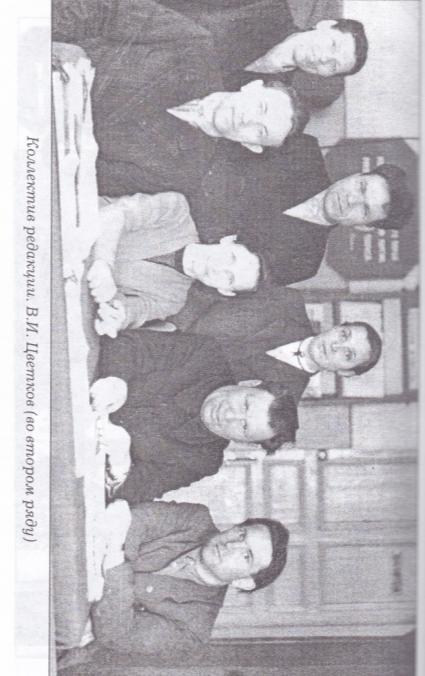 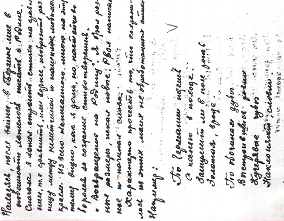 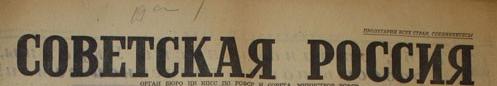 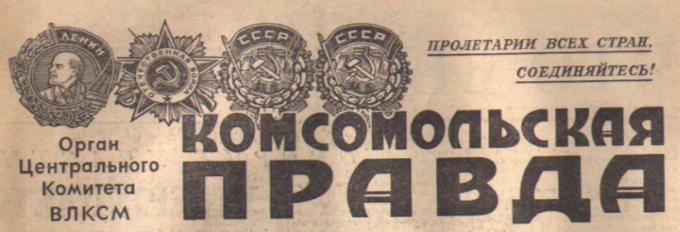 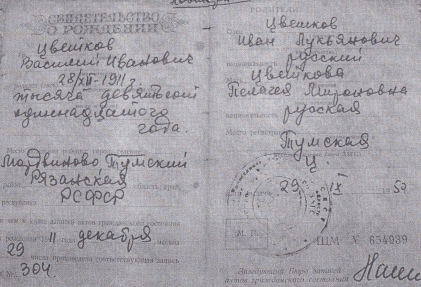 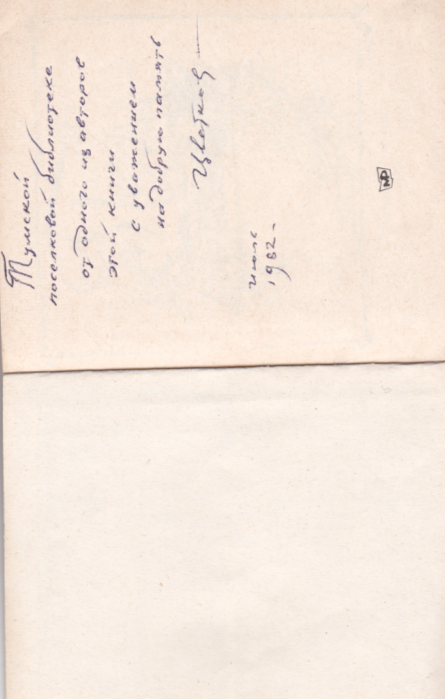 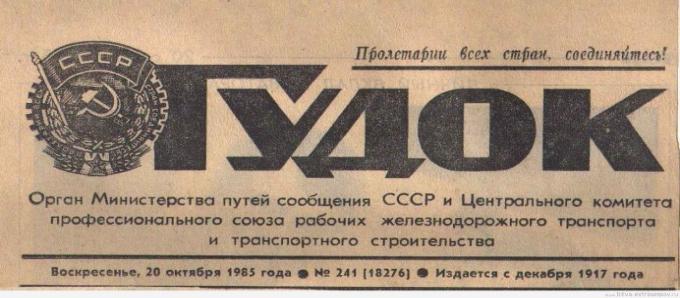 Рязанский областной Дом народного творчества сообщает, что «Песня о Родине», написанная композитором А.  Адамовичем на Ваш текст одобрена жюри конкурса и рекомендована к изданию.
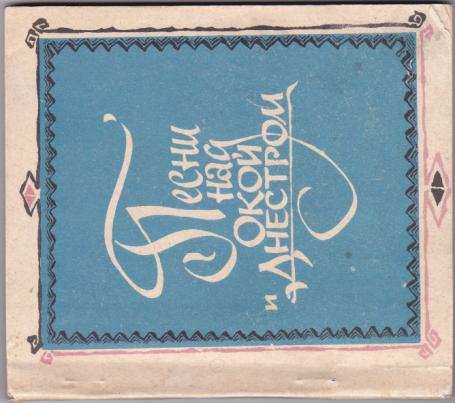 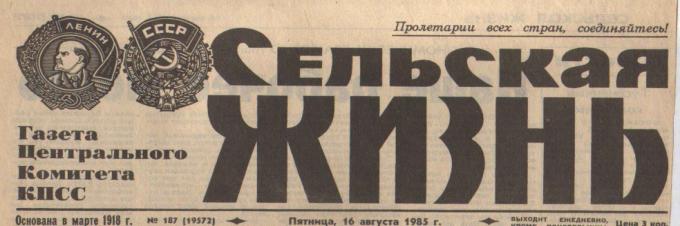 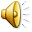 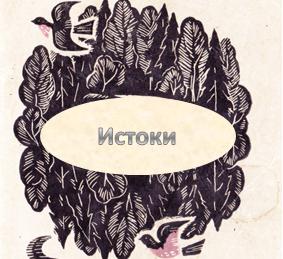 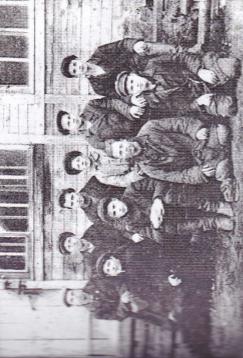 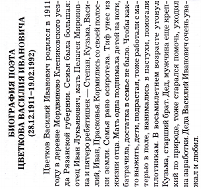 «Василий Иванович Цветков родился в глухой деревушке Мордвиново… - в самой глубине мещерских лесов и болот… С раннего детства ему  довелось познать тяжелый труд и подневольную долю батрака».
«В деревенской школе он закончил шесть классов».
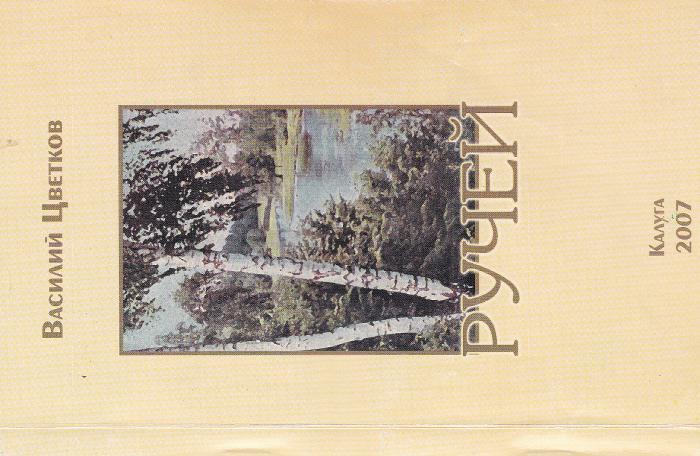 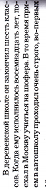 В.И. Цветков (во втором ряду второй справа) 
с группой товарищей, 1929 г.
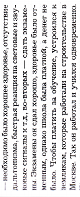 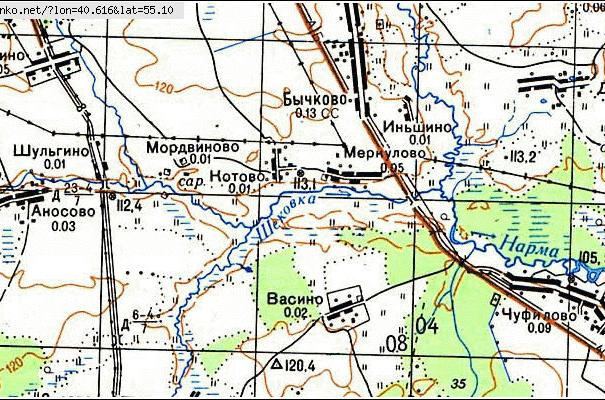 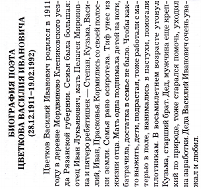 Когда ему исполнилось восемнадцать лет,  поехал в Москву учиться на шофера…  Обучение закончил отлично и был распределен на Бабаевскую кондитерскую фабрику.
… хотелось работать по специальности, а на родине, в Тумском районе, не было еще  ни одной  машины.
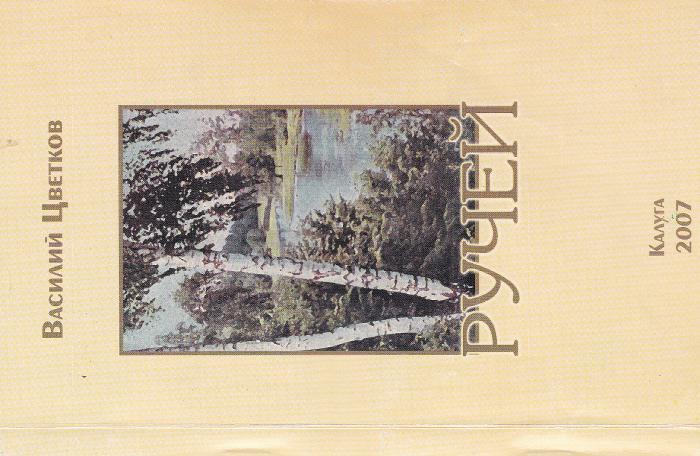 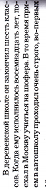 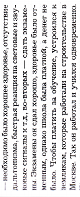 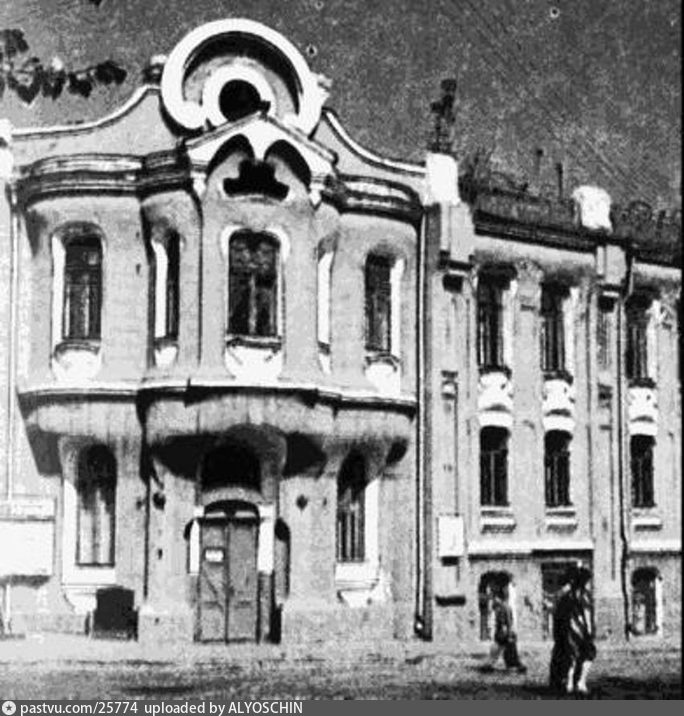 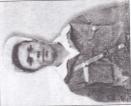 … вложив в учебу страсть,
Моторной песней огласив долину,
Я вел в село из города машину,
Которая полуторкой звалась,
С  кабиной  застекленной – чин по чину.
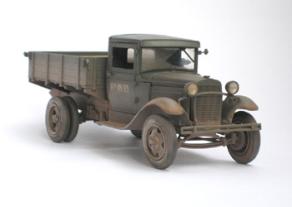 1933 г. Василий Иванович - водитель
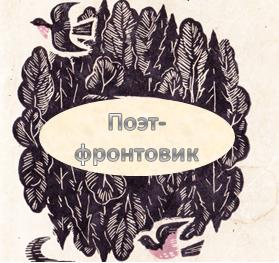 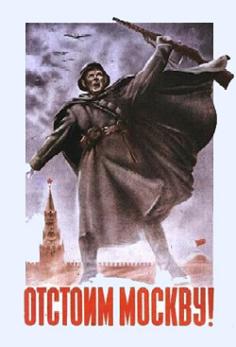 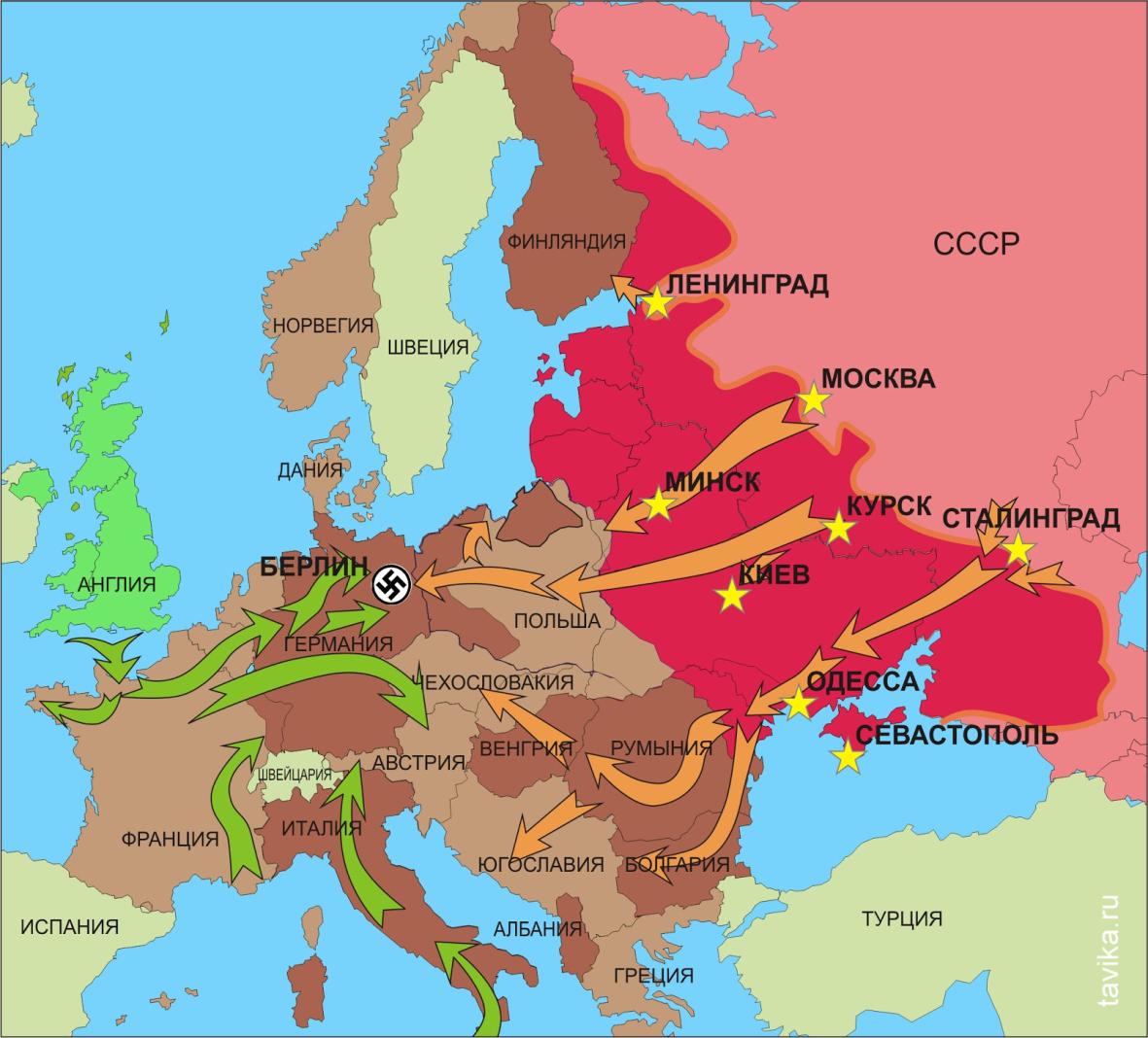 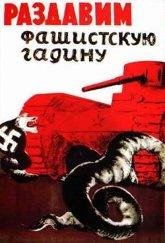 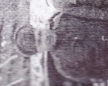 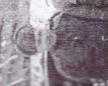 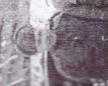 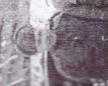 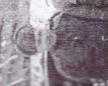 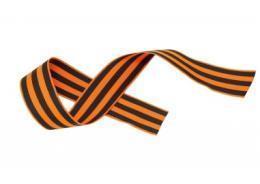 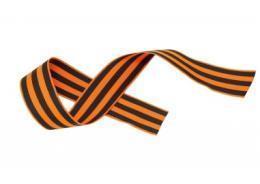 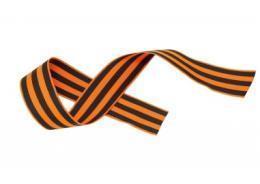 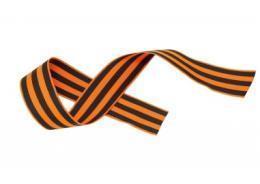 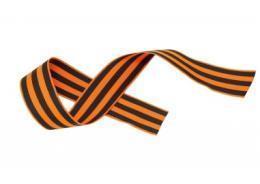 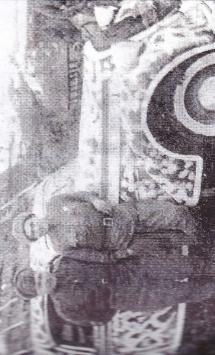 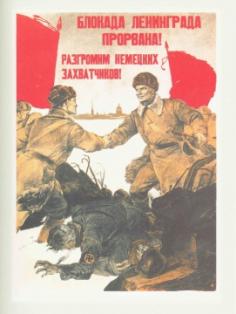 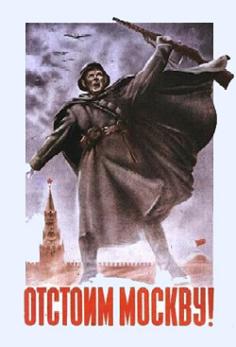 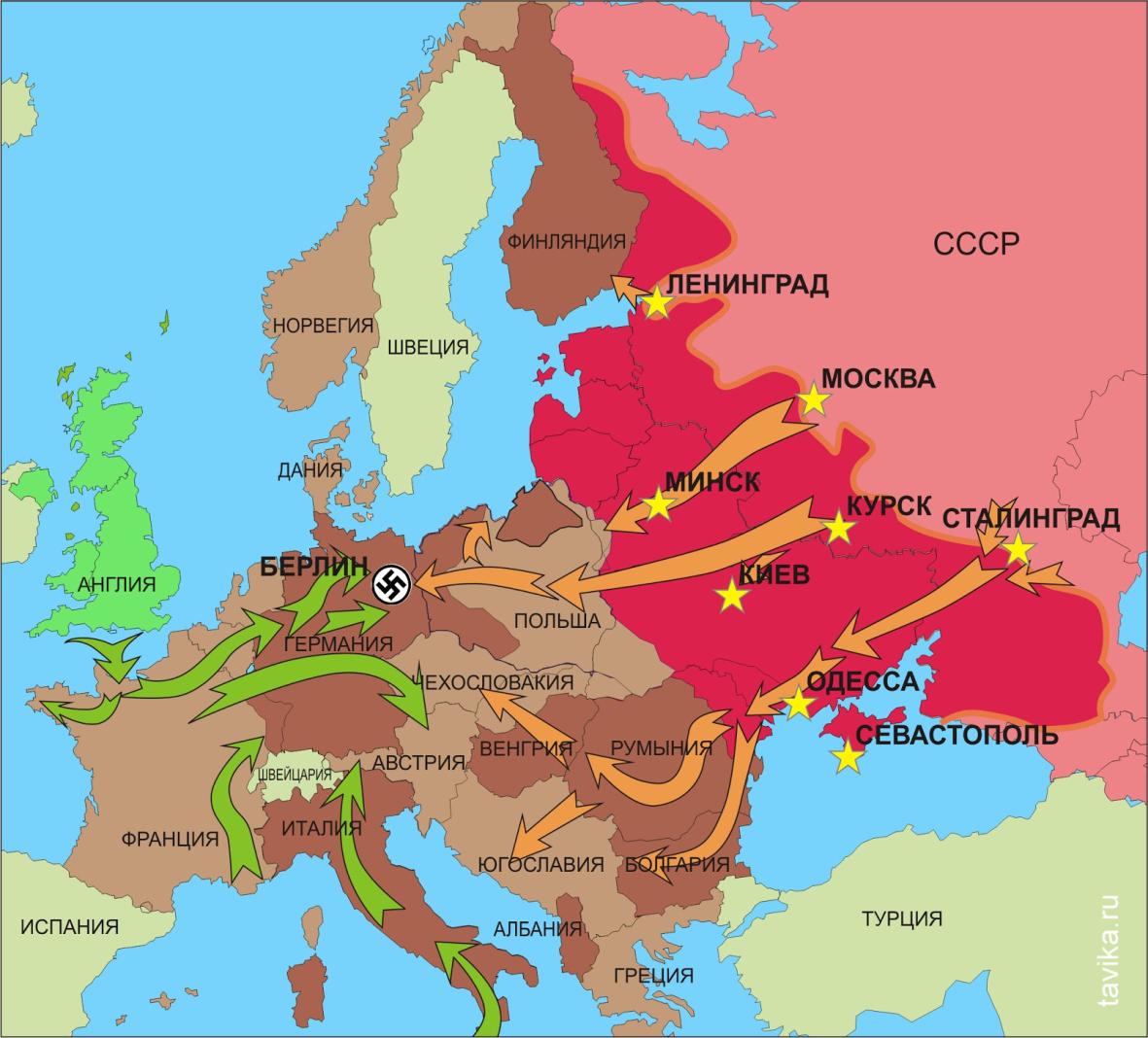 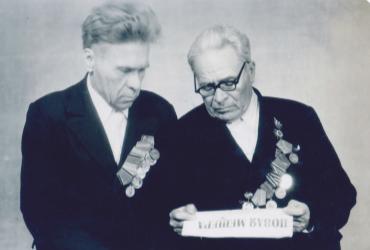 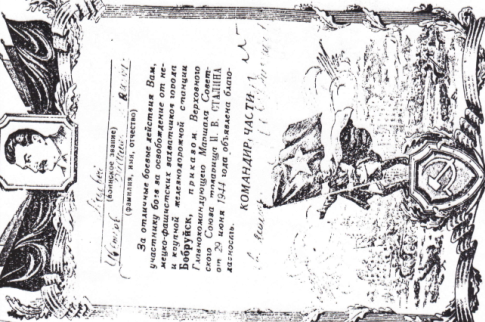 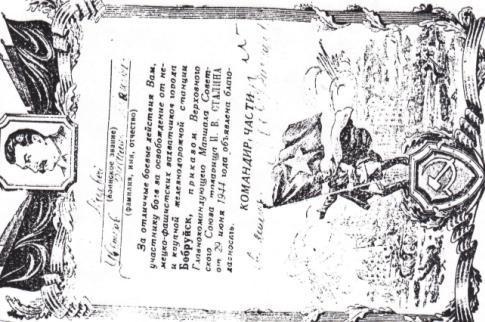 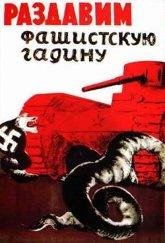 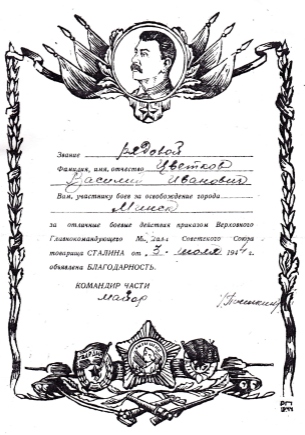 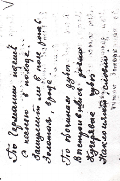 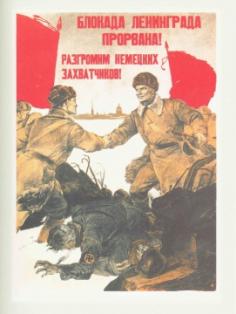 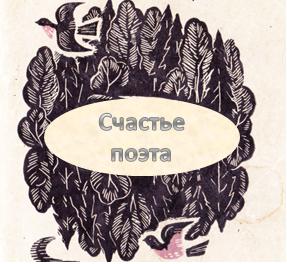 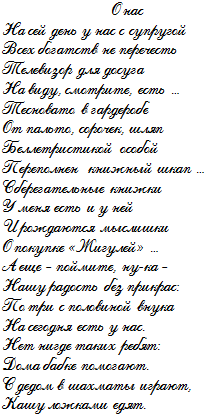 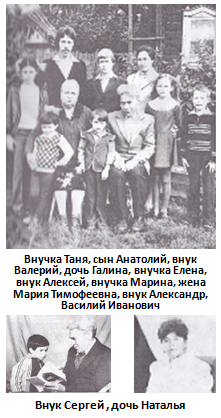 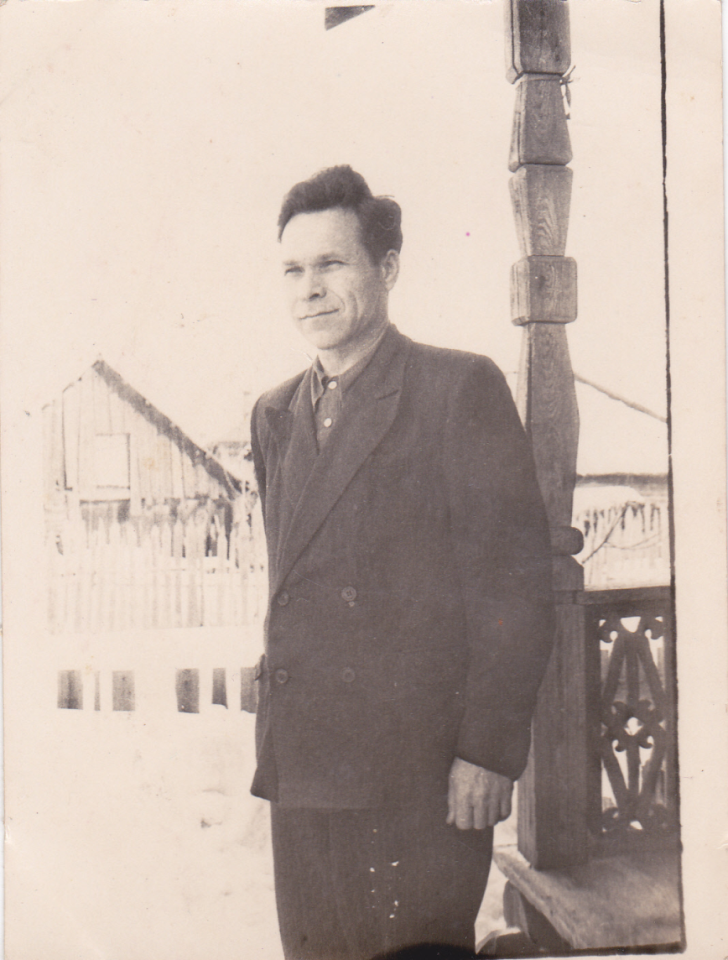 И стоит мой дом – 
Отцу я угодил.
Сам под стенками 
Фундамент подводил,
К солнцу окна
еще выше
Поднимал.
Светлой охрой 
в день погожий 
Покрывал.
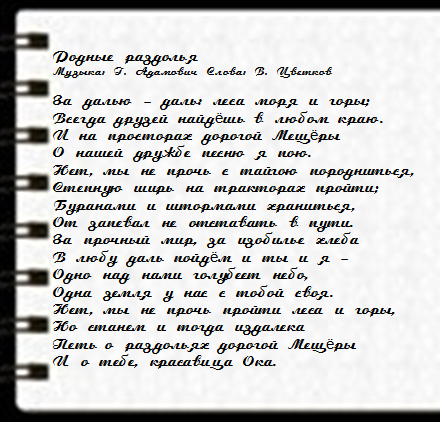 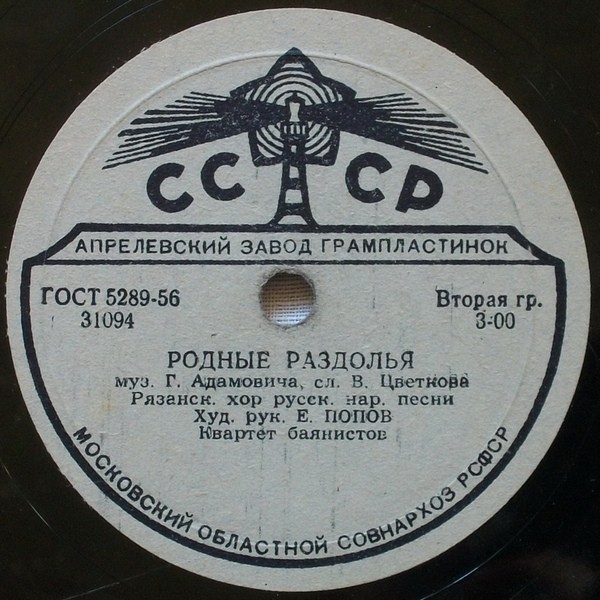 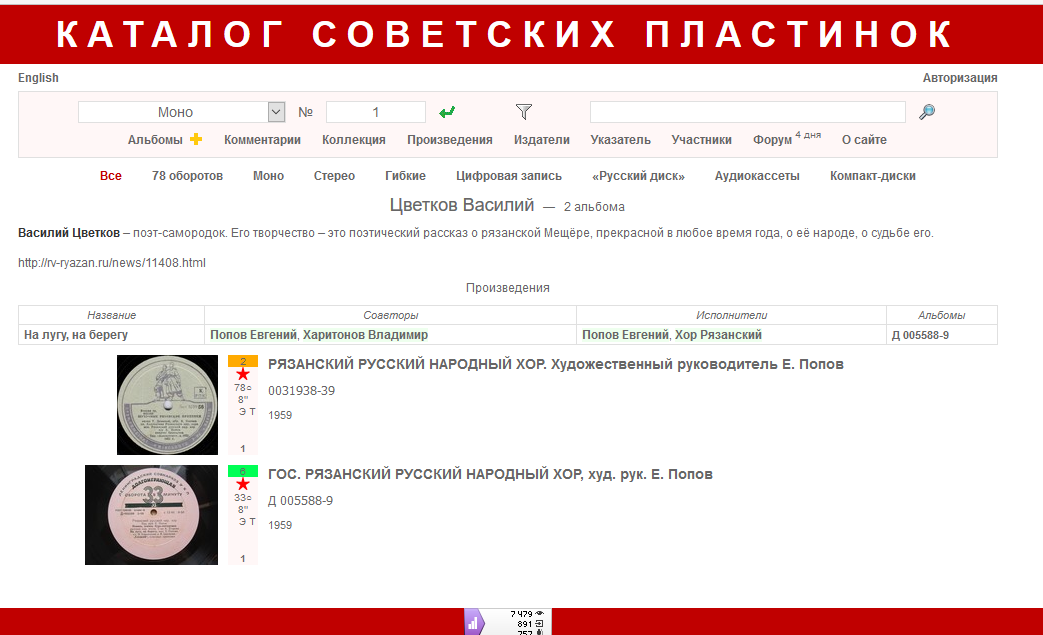 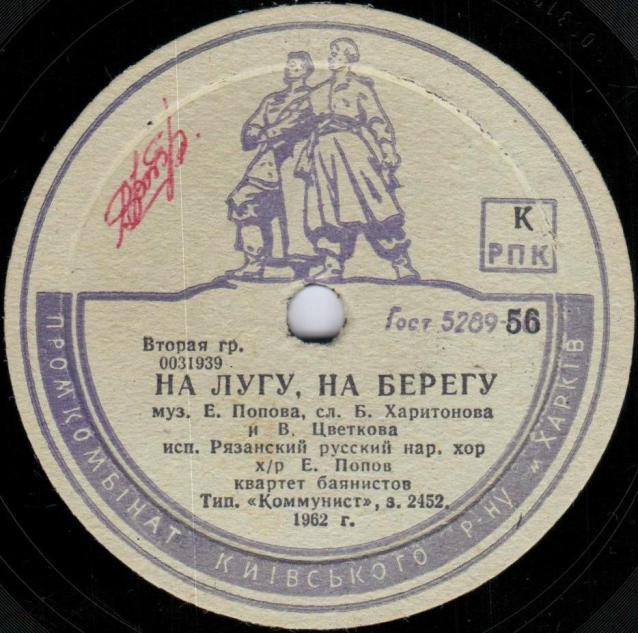 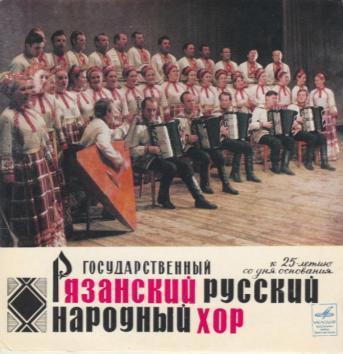 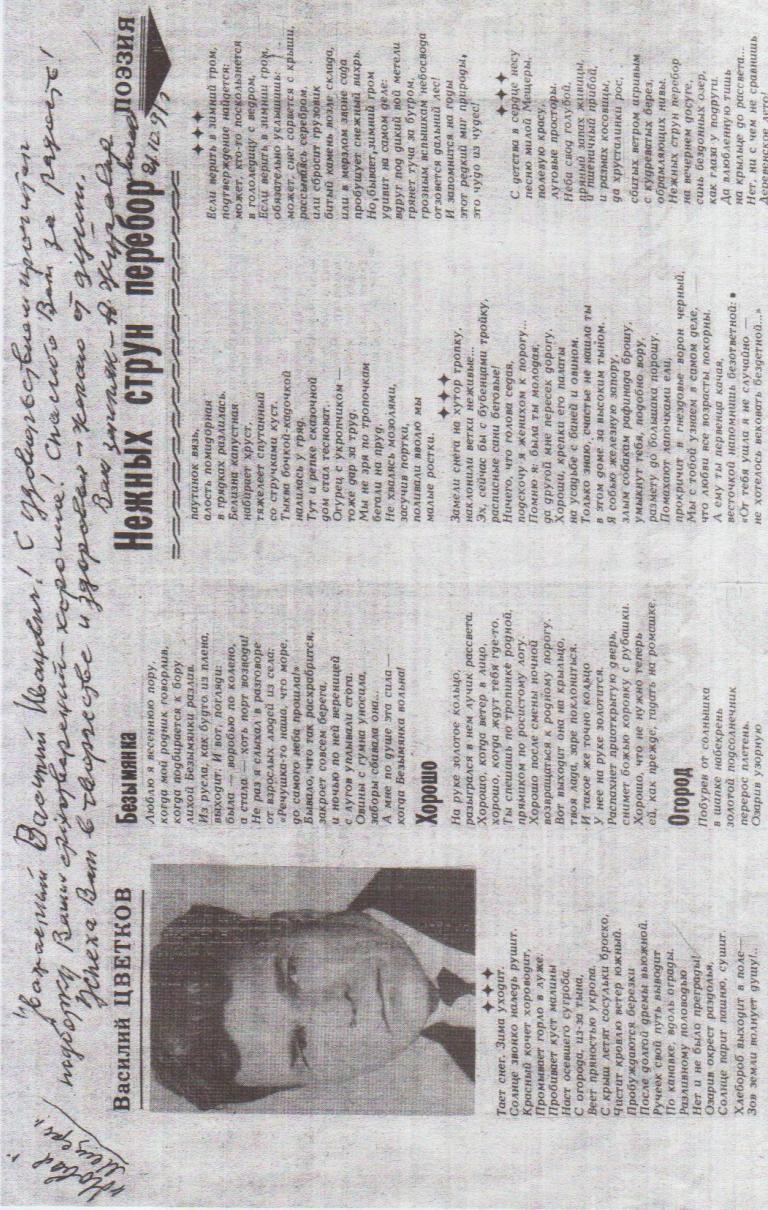 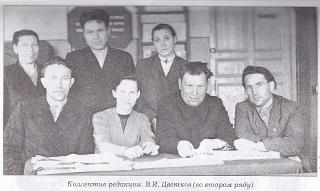 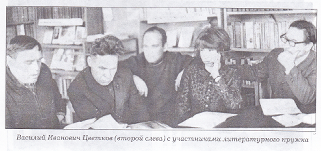 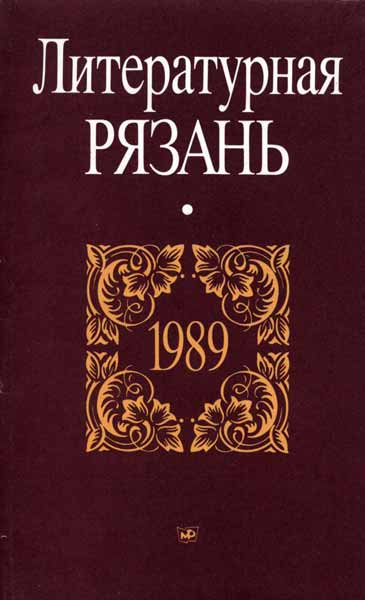 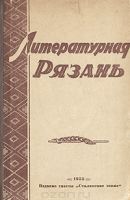 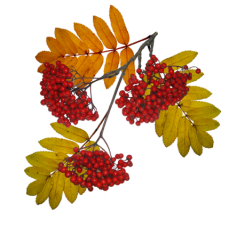 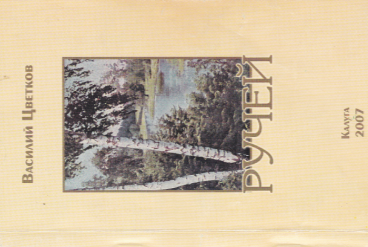 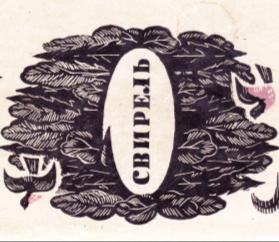 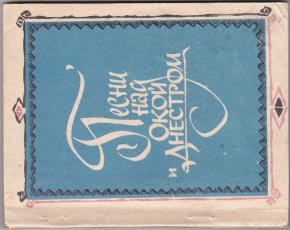 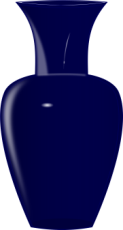 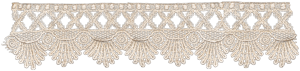 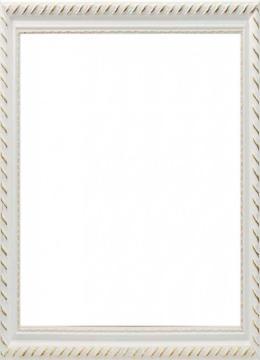 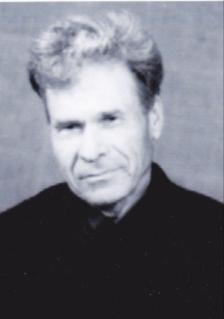 Он не мечтал, не лез в поэты, 
Но без блокнота жить не мог.
Друзей советы и ответы
Всегда, как памятку, берег.
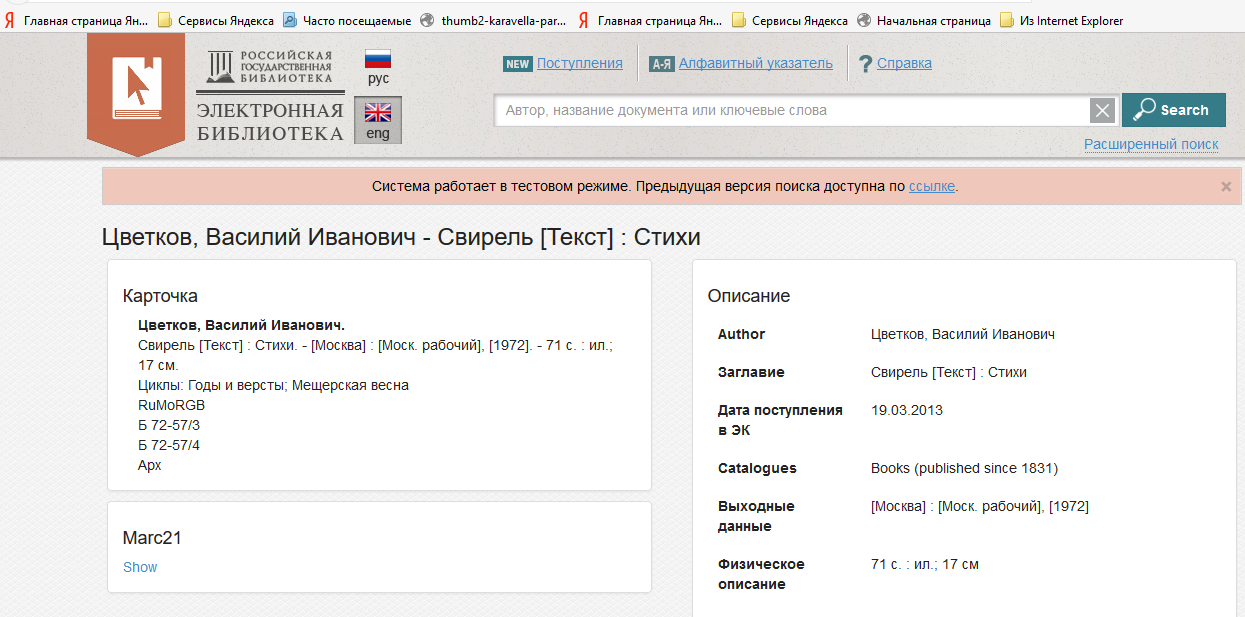 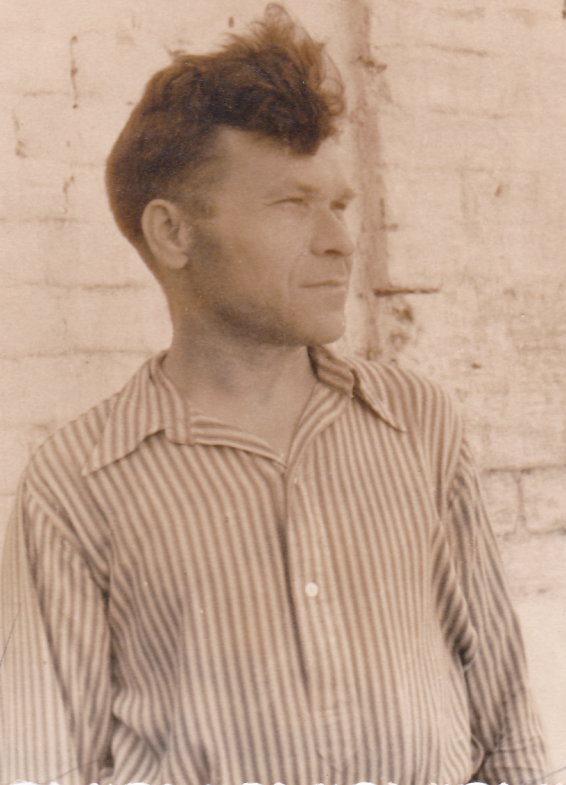 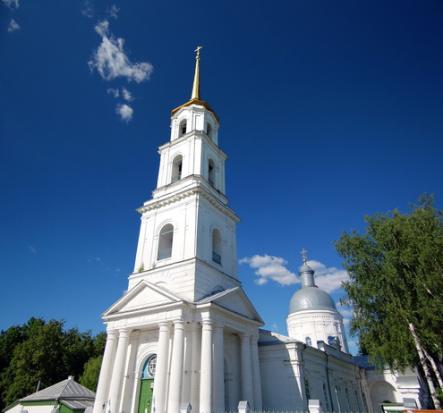 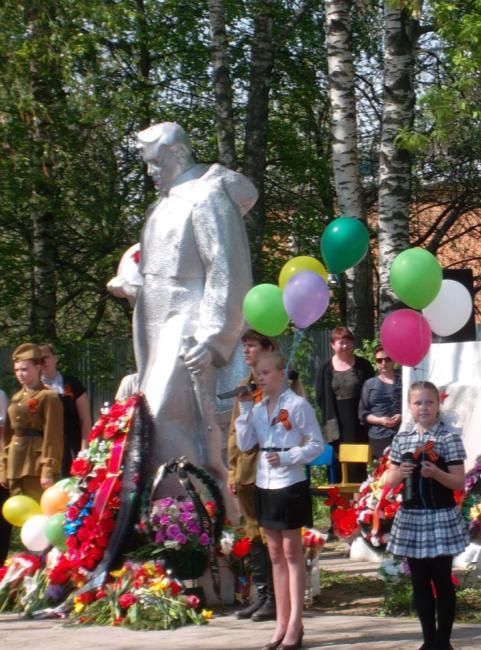 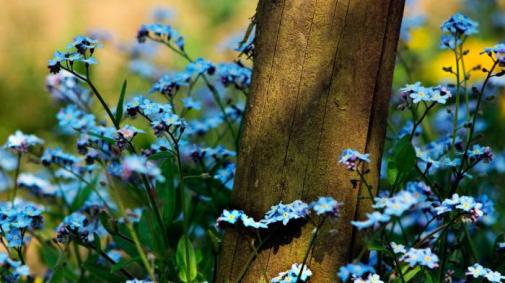 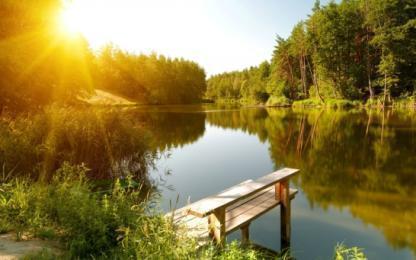 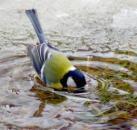 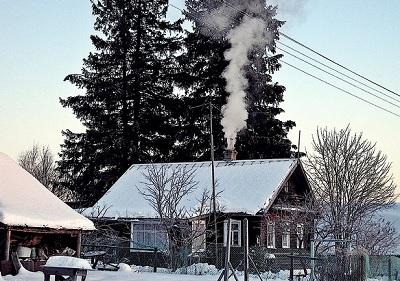 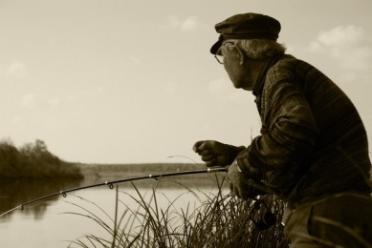 Буду жить, пока не скажут люди:
- ВСЕ, ЧТО МОГ, СУМЕЛ ОН СОВЕРШИТЬ!
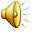 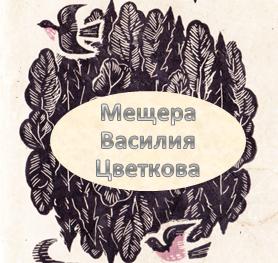 Вот они, мещерские места!
Лес в тумане и луга в тумане.
Ночь да тишь… Но ты не сирота
В кажущейся этой глухомани.
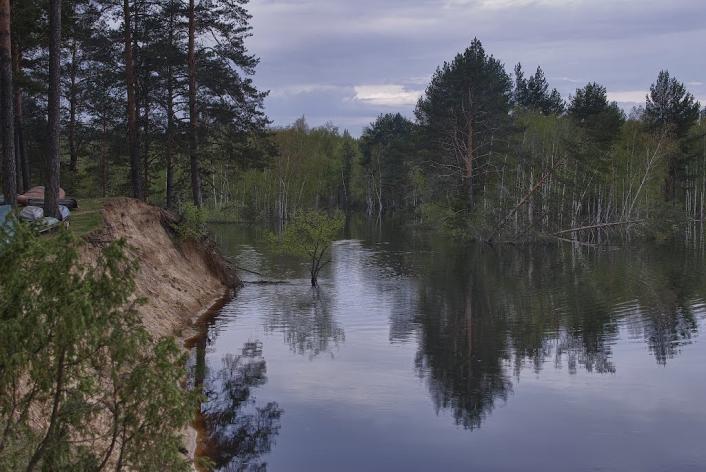 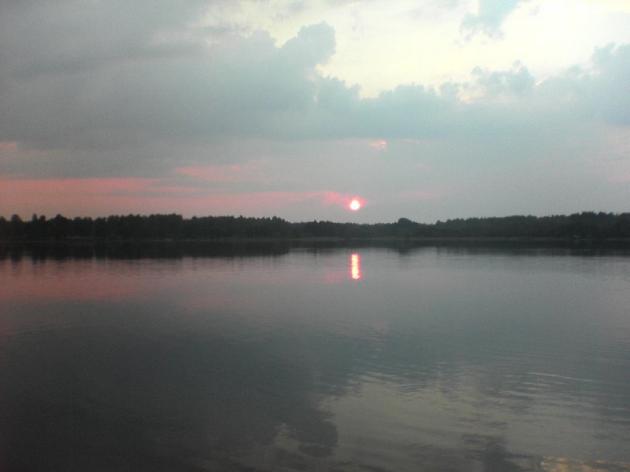 Река Пра                                                               Озеро Плетень
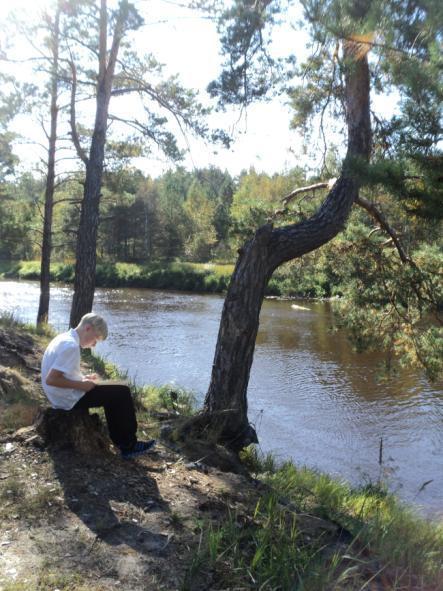 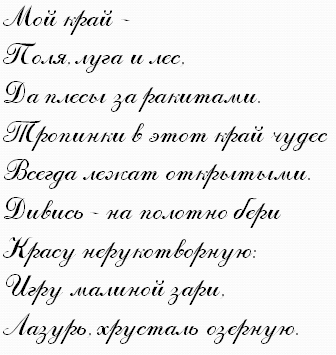 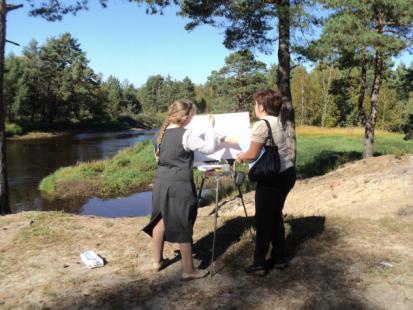 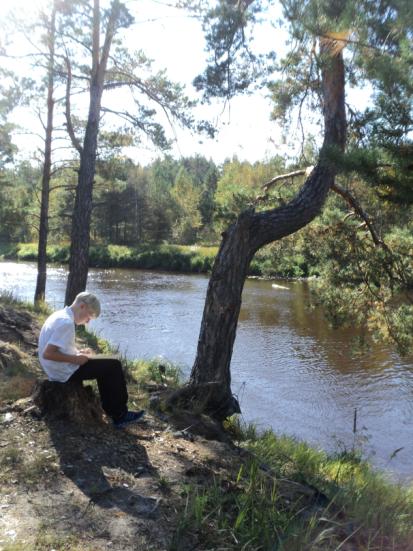 Пленэры на Пре
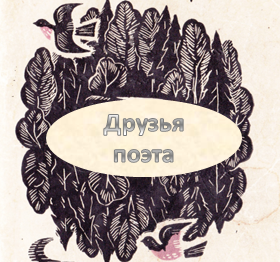 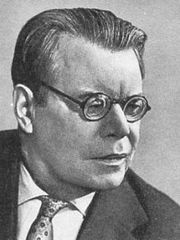 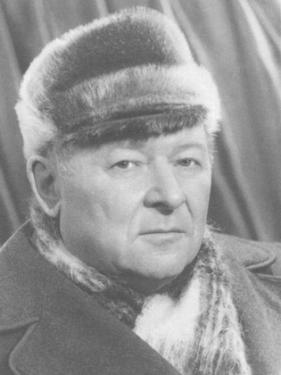 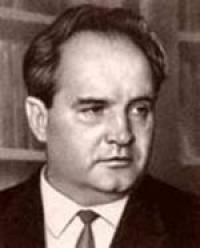 М. Исаковский
К. Ваншенкин
С. Наровчатов
Василий Иванович Цветков был знаком с многими известными поэтами - Михаилом Исаковским, Константином Ваншенкиным. На фронте он познакомился с Сергеем Наровчатовым.
Встает, певец, твоя земля:
В бору птенцы защебетали,
Принарядилися поля
Зеленой цветью травной шали.
И майский долгожданный срок
Летит скворчиной звонкой вестью,
И «безымянный ручеек»
Поет твои поэма-песни.
Они, Мещерою дыша,
Плывут-бурлят, не зная брода,
И в них живет твоя душа,
И души нашего народа.
За ручейком и мы «Постой!»
Покуда в голосе и силе…
Вон в поле, свежей бороздой,
Идет поэт, Цветков Василий!
С. Дворецкий
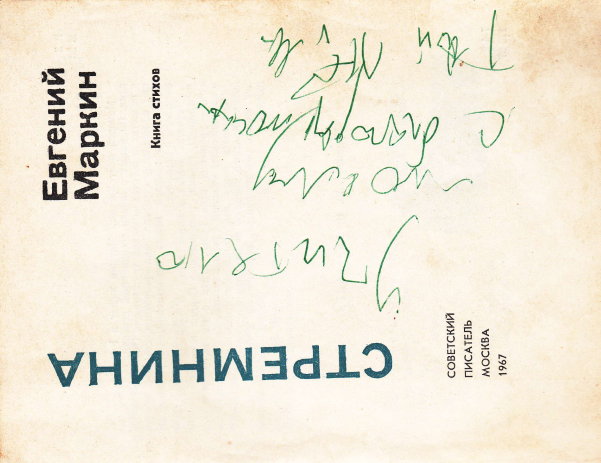 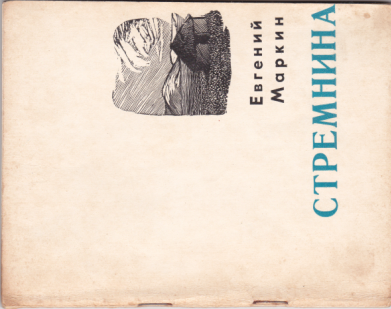 Учениками поэта считали себя Е. Маркин и С. Дворецкий
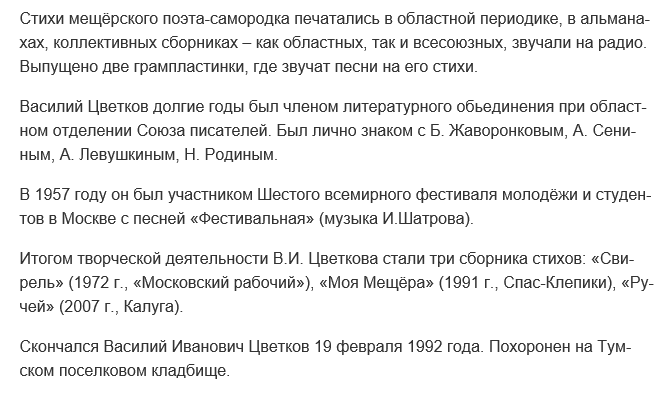 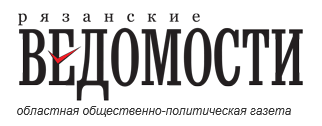 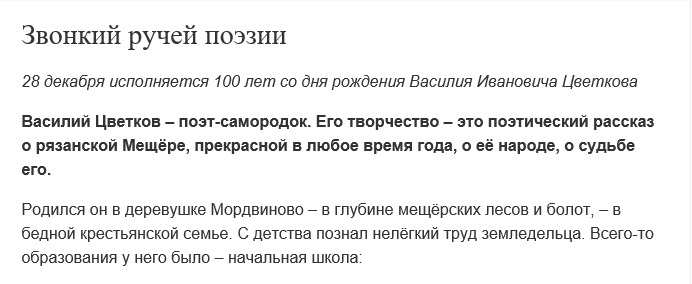 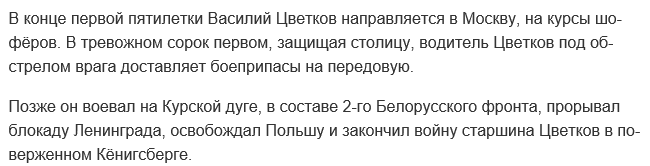 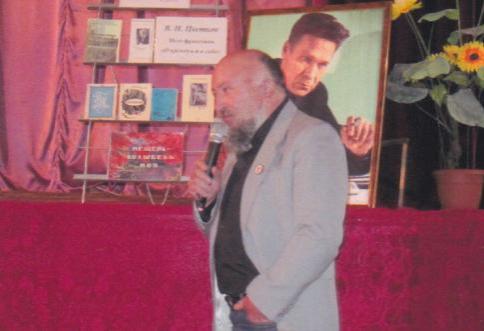 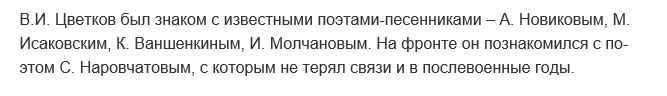 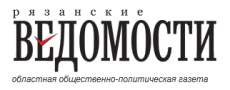 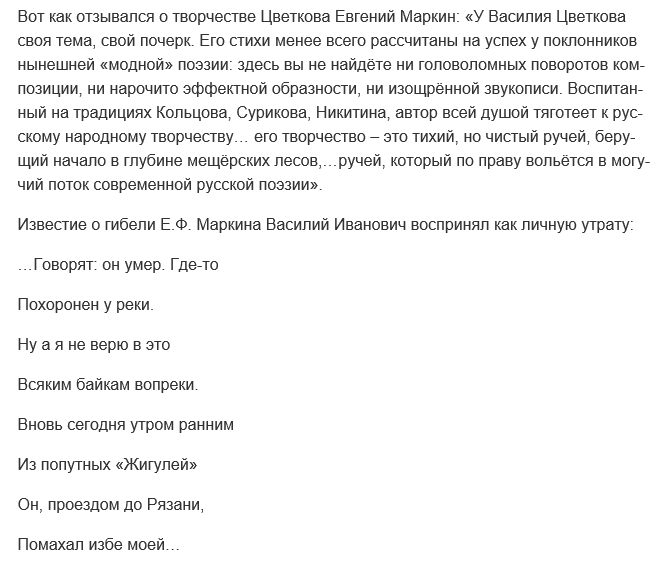 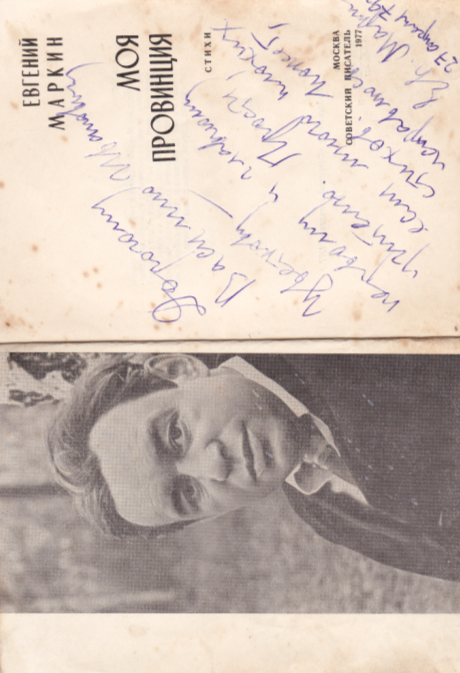 Информация об авторе презентации
Косякова Наталья Сергеевна, учитель истории, обществознания и английского языка 
 МОУ «Тумская СОШ №3» Клепиковского района Рязанской области